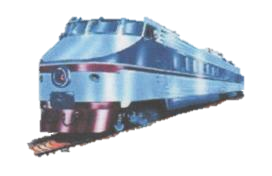 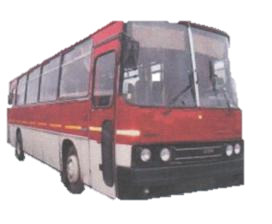 СКАЖИ, ЧТОЛИШНЕЕ.
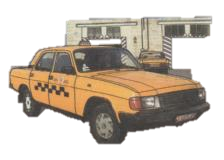 Презентация подготовлена
Волошиной З.П.
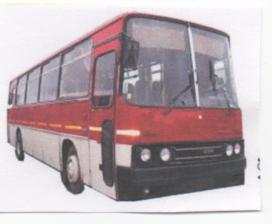 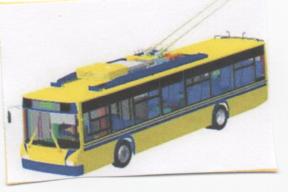 ?
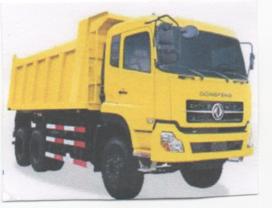 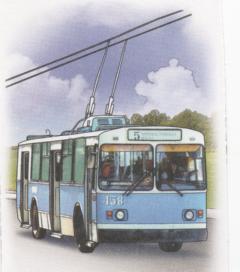 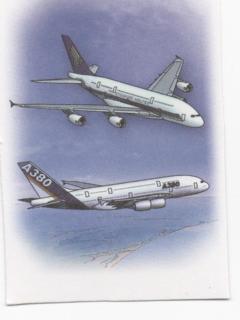 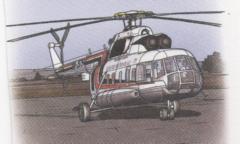 ?
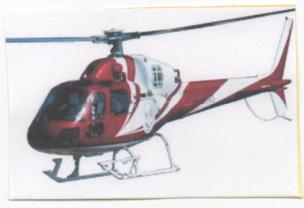 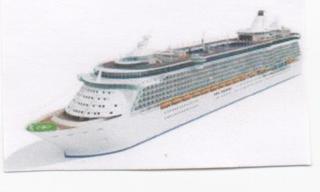 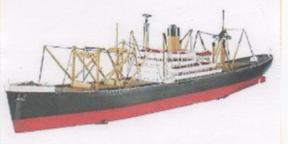 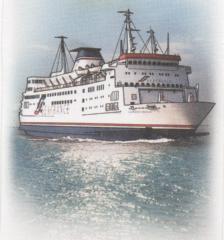 ?
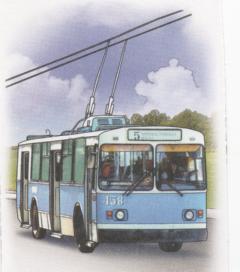 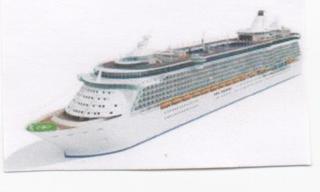 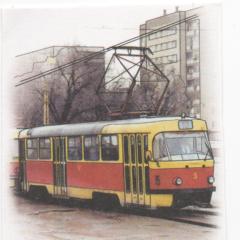 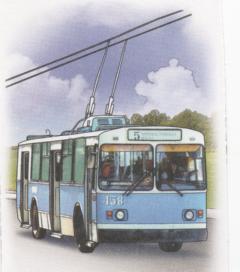 ?
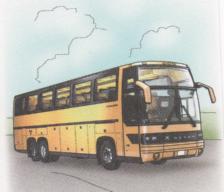 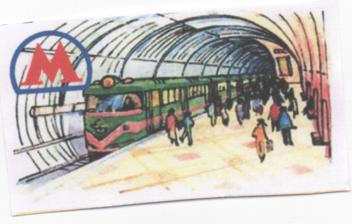 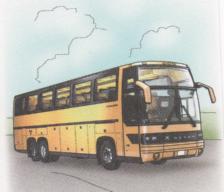 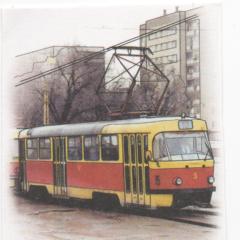 ?
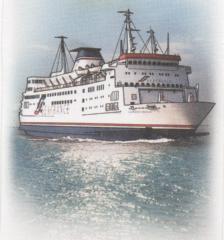 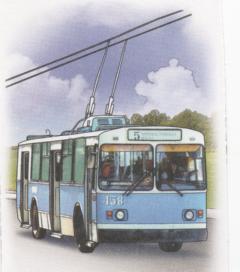